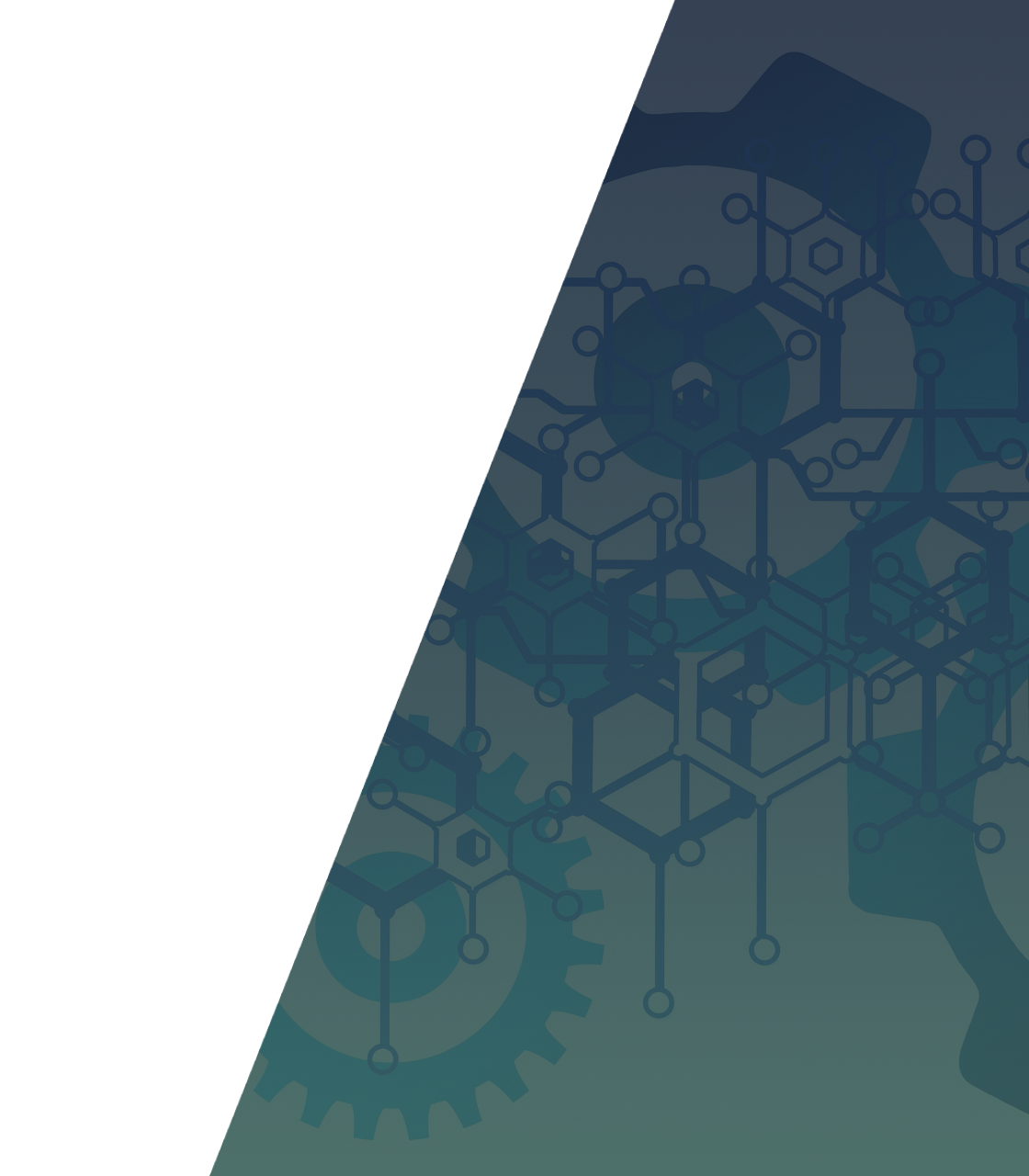 Logo of the represented institution
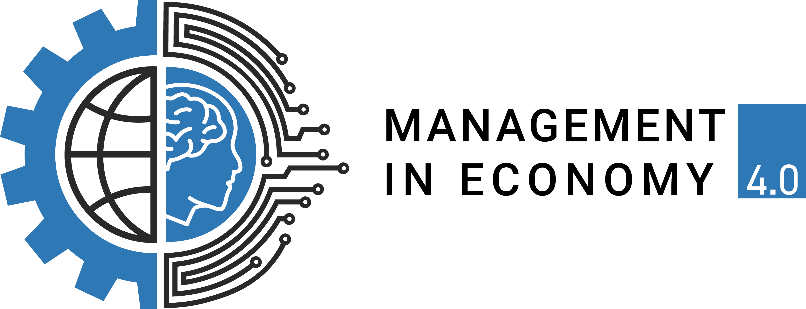 Name and surname
Title
International Scientific Conference 
„Management in Economy 4.0”
11-12.07.2024r.
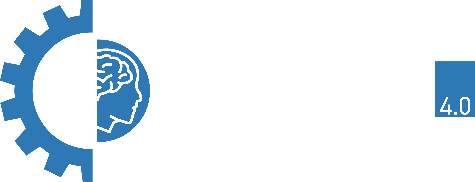 Title of the presentation
Text
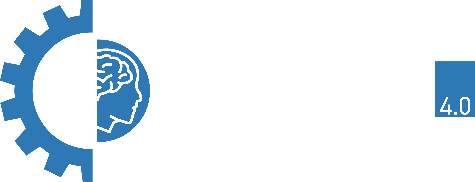 Title of the presentation
Tekst
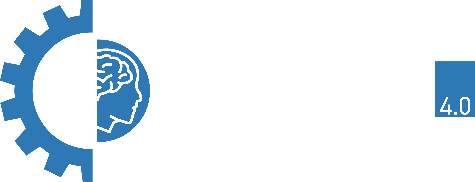 Title of the presentation
Text
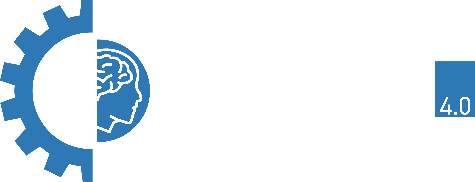 Title of the presentation
Text
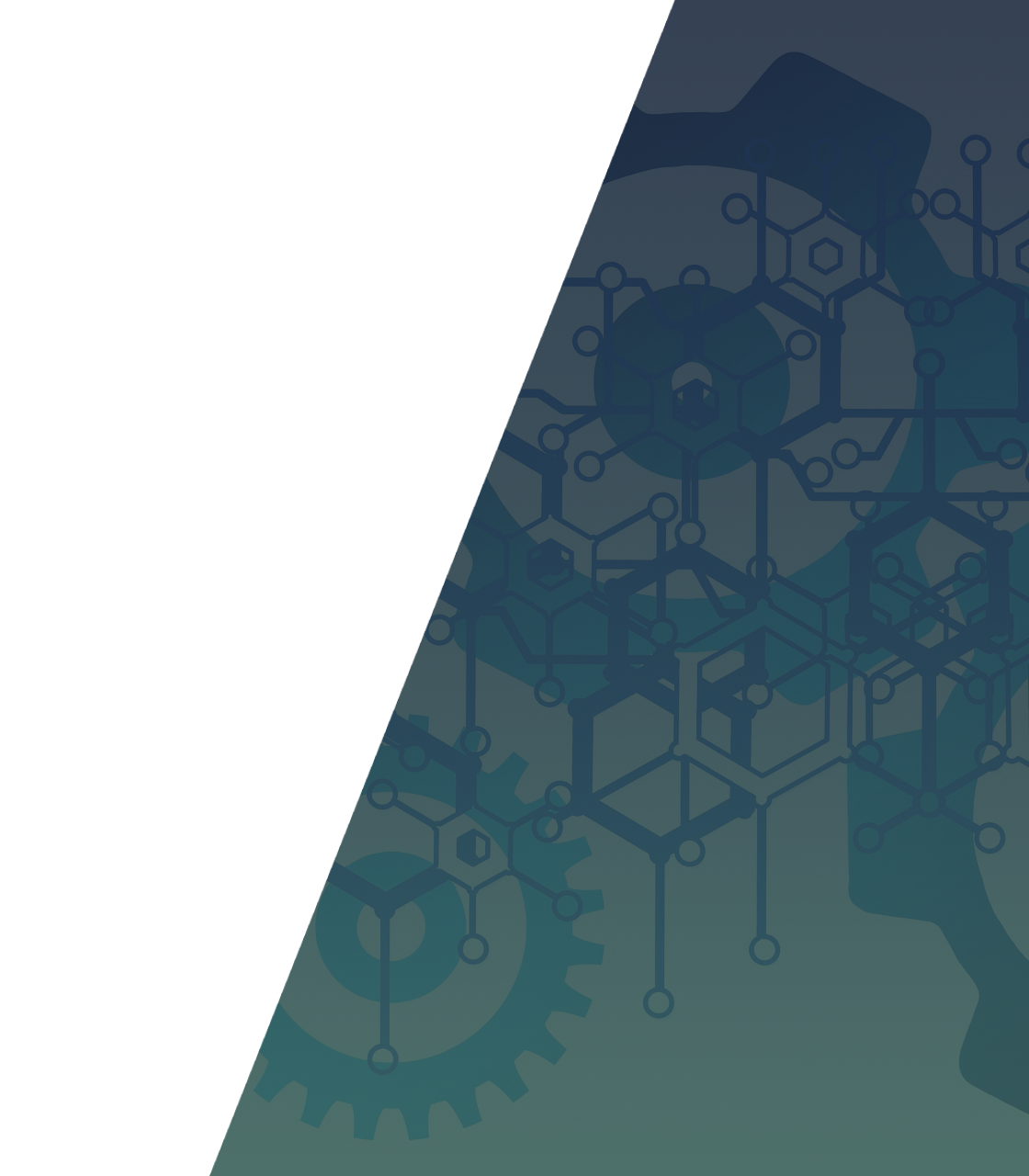 Logo of the represented institution
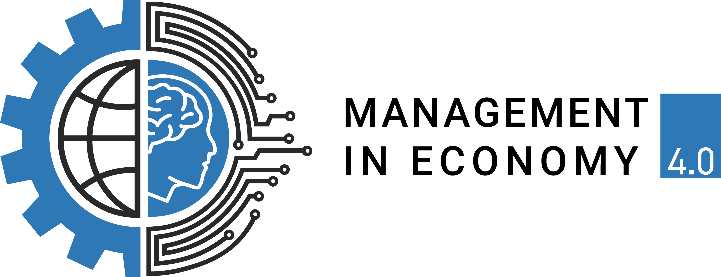 Name and surname
Title
International Scientific Conference 
„Management in Economy 4.0”
11-12.07.2024r.